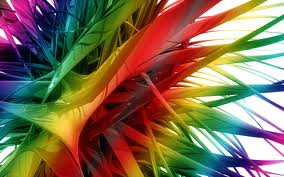 Stop Bullying
By: CB
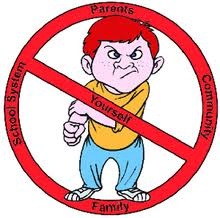 Bullying is not cool. Everyone is taking a stand, don’t you want to be a cool person?
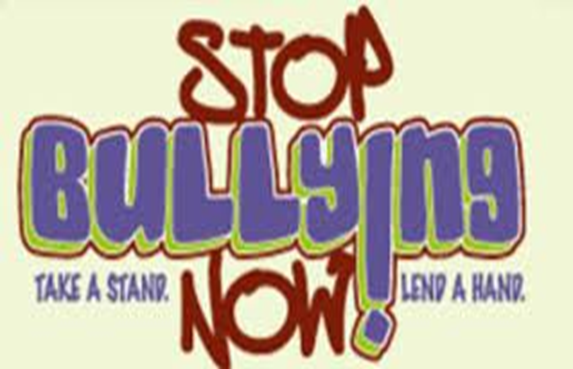 You say bullying isn’t your problem. So you want kids to get beat up?
MVP of the 2011 world series, David Freese, stands up to bullying
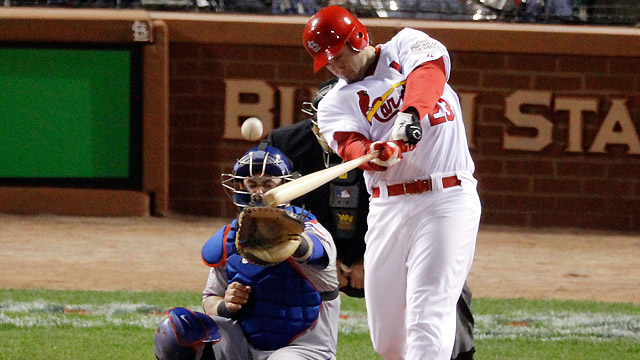 Bullying can be resolved by not bullying.
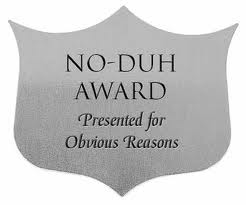 If you don’t stop bullying from happening, you must be a bully.
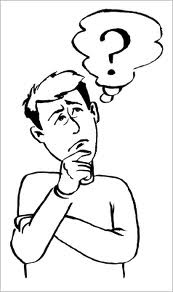 I used bandwagon when I said everyone is taking a stand. I used testimonial when I said David Freese was taking a stand. I used oversimplification when I said bullying can be resolved by not bullying. I used either/ or argument when I said if you don’t stop bullying you must be a bully. Also I used straw man when I said, “You say bullying isn’t your problem, so you think kids should be beat up?” I think my power point was helpful because it convinced people not to bully.
Citesstop bullying now picture- David Freese picture- espn.go.comtitle page background- wall.alphacoders.comtitle page picture- bigpassage.comno duh award picture- scottq.typepad.comthinking man picture- scholarixsolution.com
basma-aal.blogspot.com